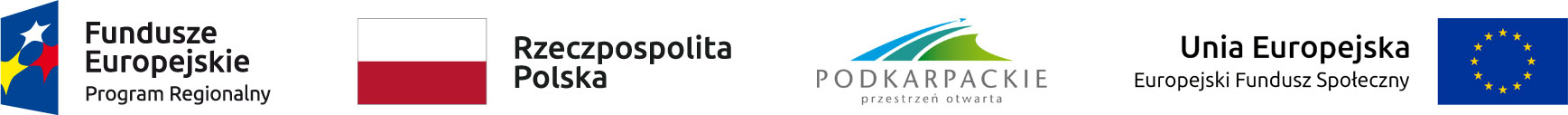 BIURO PROJEKTU 
„Nowa jakość nauczania w szkołach z  Gminy Dzikowiec”
Adres: ul Dworska 62, 36-122 Dzikowiec, pokój nr 4 (parter)
GODZINY OTWARCIA:
Poniedziałek 	8.30 – 16.30
Wtorek		7.30 – 15.30
Środa		7.30 – 15.30
Czwartek	7.30 – 15.30
Piątek 		7.30 – 15.30
Tel. 17 7442108 w. 225, kom. 508278239
Projekt dofinansowany z Funduszy Europejskich w ramach Osi Priorytetowej IX Jakość edukacji i kompetencji w regionie, Działania 9.2 Poprawa jakości kształcenia ogólnego Regionalnego Programu Operacyjnego Województwa Podkarpackiego na lata 2014-2020.
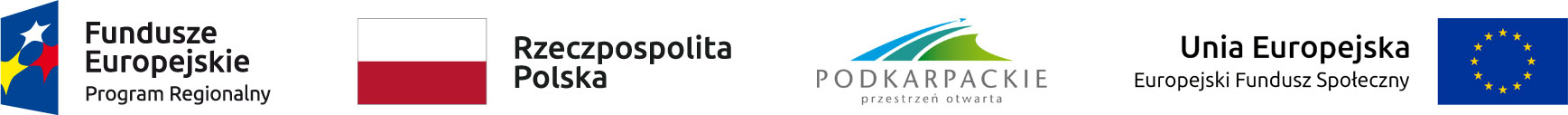 W tej sali 
prowadzone są zajęcia w ramach projektu:



„Nowa jakość nauczania w szkołach z  Gminy Dzikowiec”
Projekt dofinansowany z Funduszy Europejskich w ramach Osi Priorytetowej IX Jakość edukacji i kompetencji w regionie, Działania 9.2 Poprawa jakości kształcenia ogólnego Regionalnego Programu Operacyjnego Województwa Podkarpackiego na lata 2014-2020.